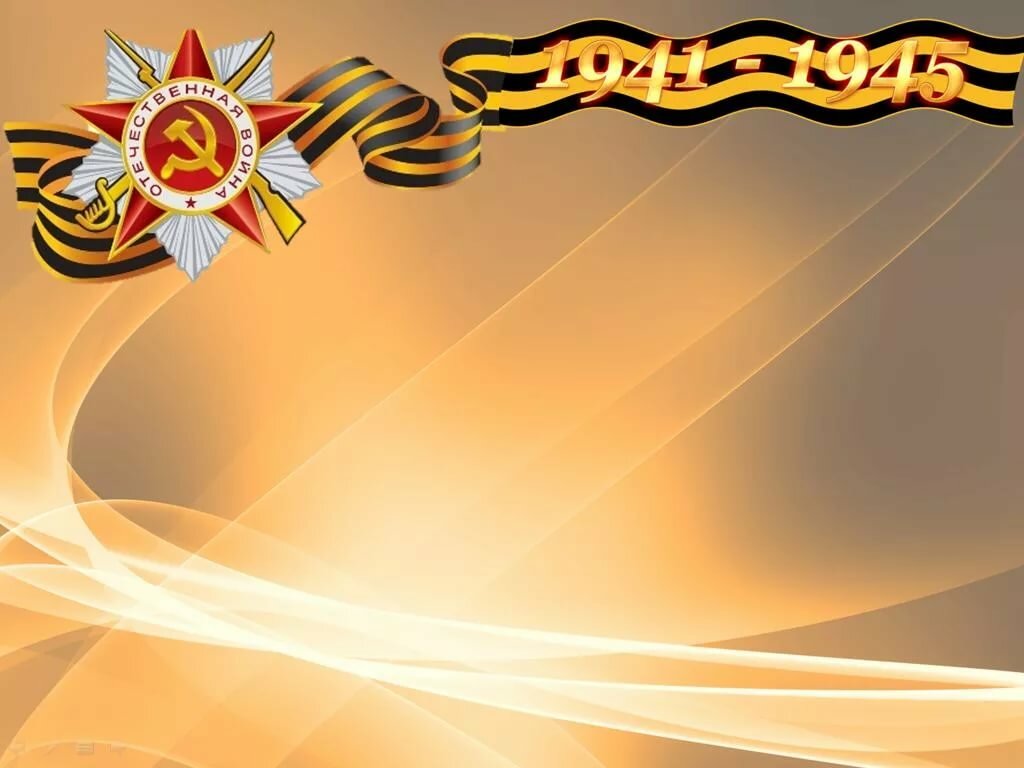 «Блокадный хлеб»

Старшая группа
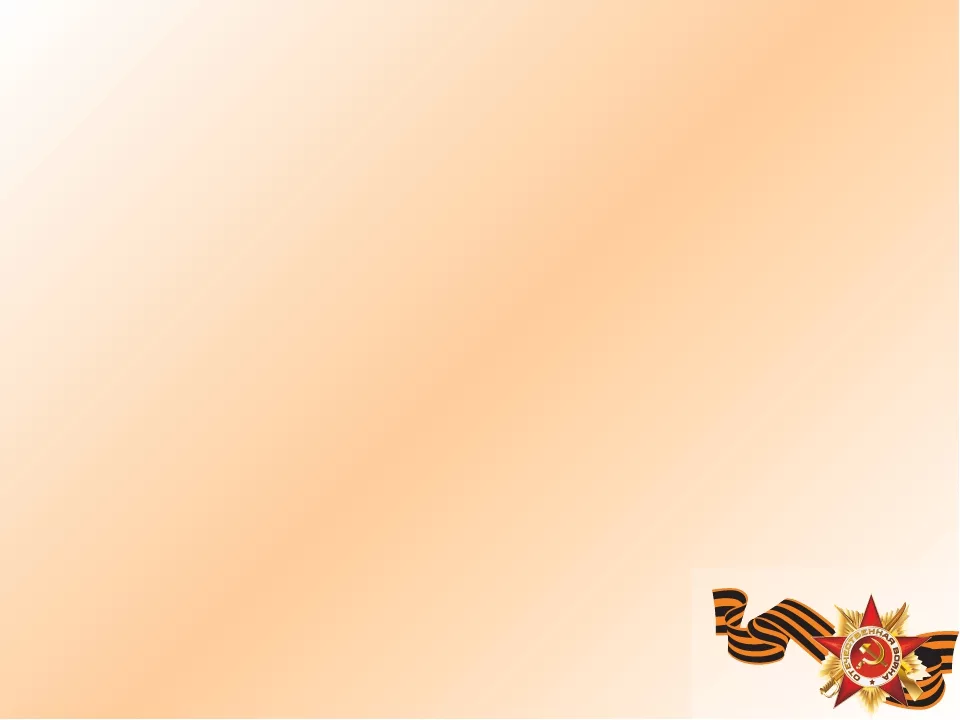 «Хлеб блокадного города»

        Методический материал к презентации для детей старшей группы.
       Образовательная область ФГОС ДО «Социально-коммуникативное развитие».

        Задачи:
1.Дать элементарные сведения о Великой Отечественной войне, её причинах и бедах, которые она принесла.

2.Формировать представление о блокаде, о трудностях блокадного города.

3.Воспитывать чувство сострадания, сопереживания людям, попавшим в беду.

4.Воспитывать уважение и благодарность защитникам Отечества, гордость за свой народ, любовь к Родине.

5.Воспитывать бережное отношение к хлебу, уважение к людям
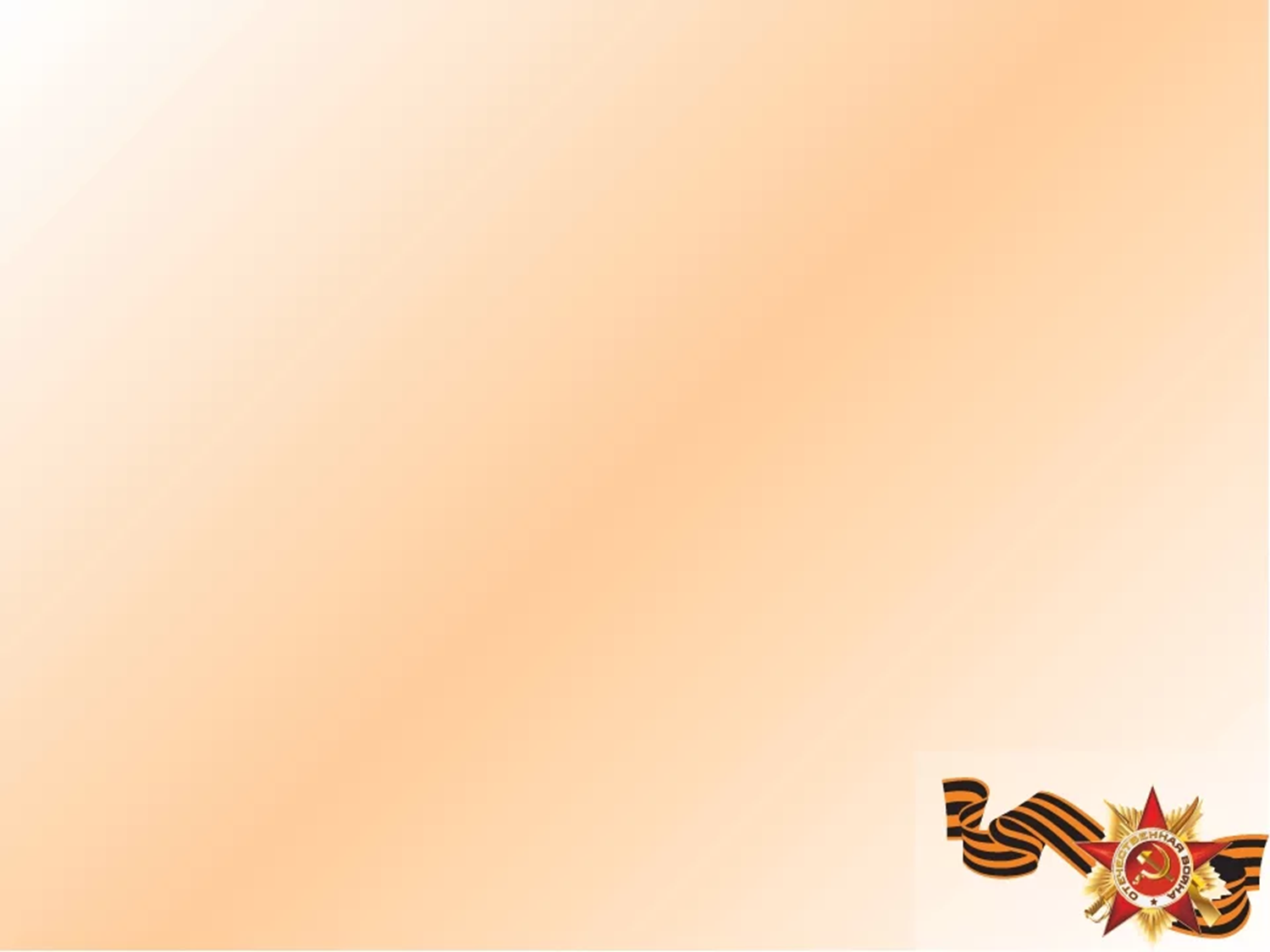 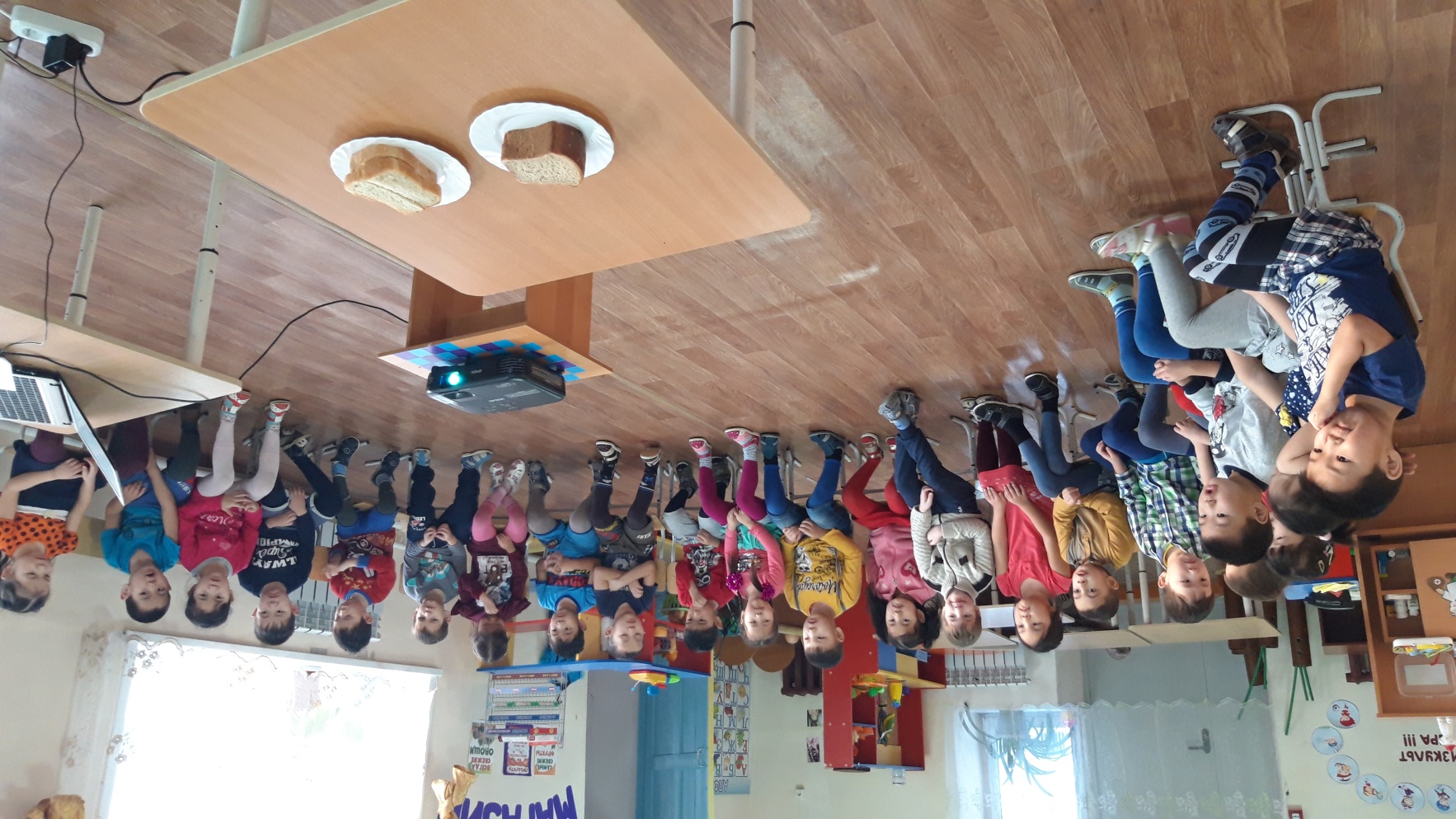 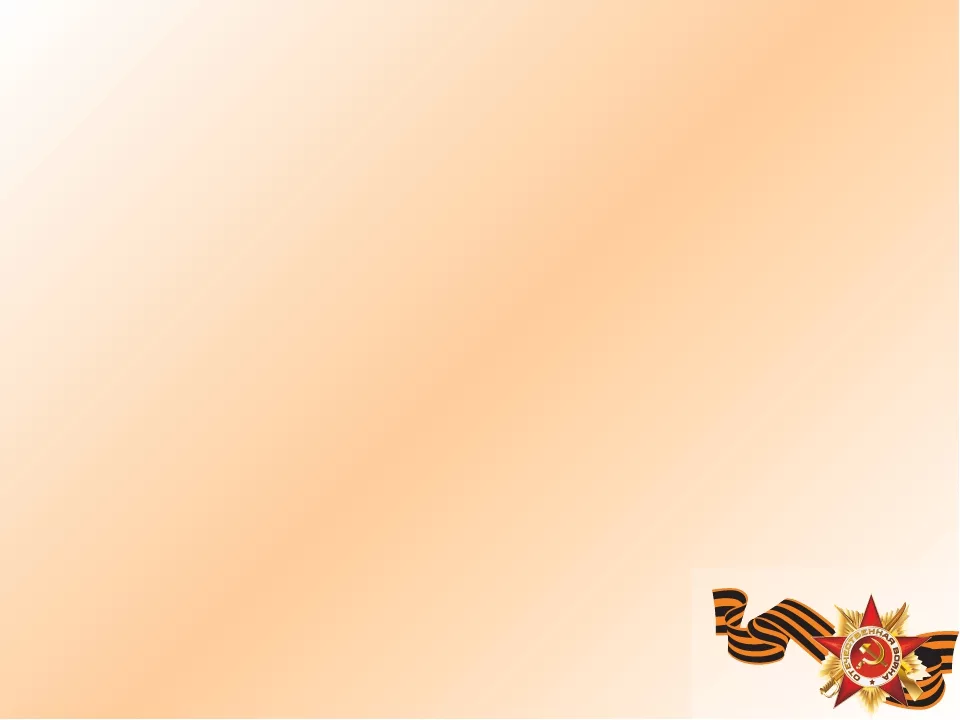 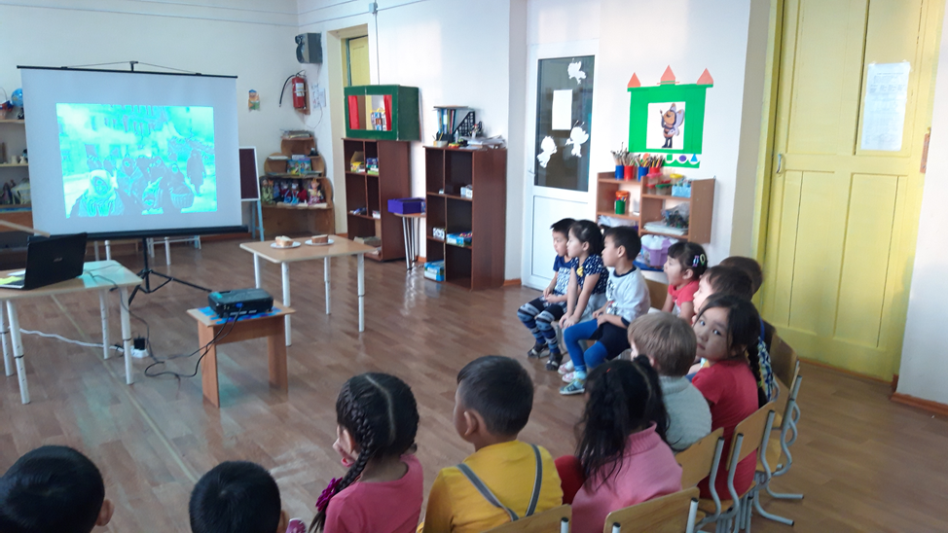 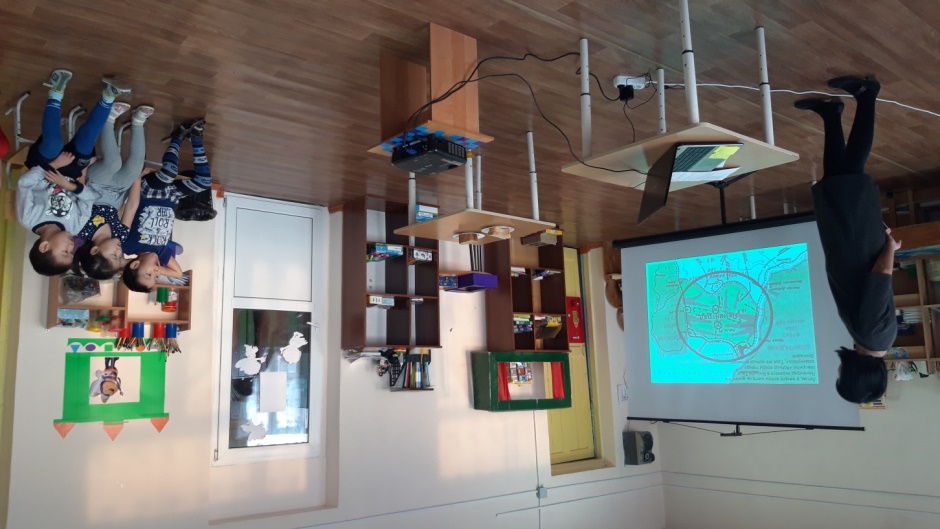 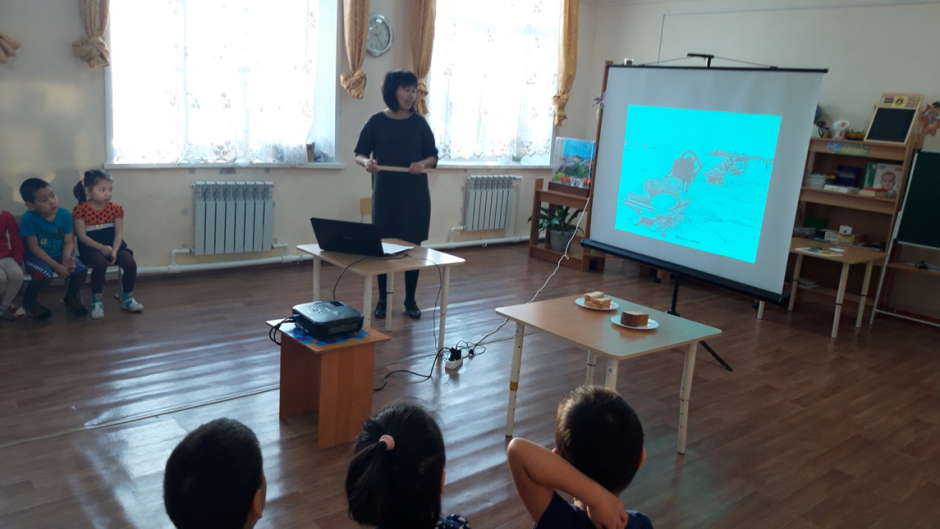 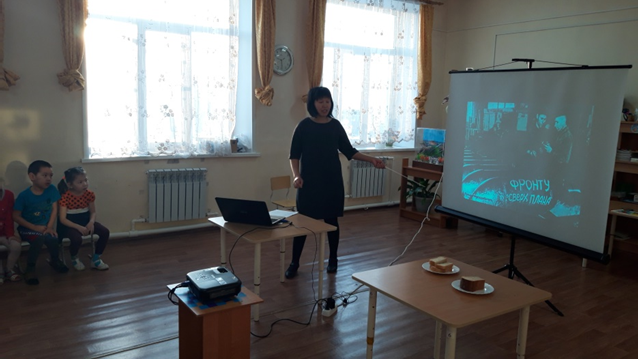 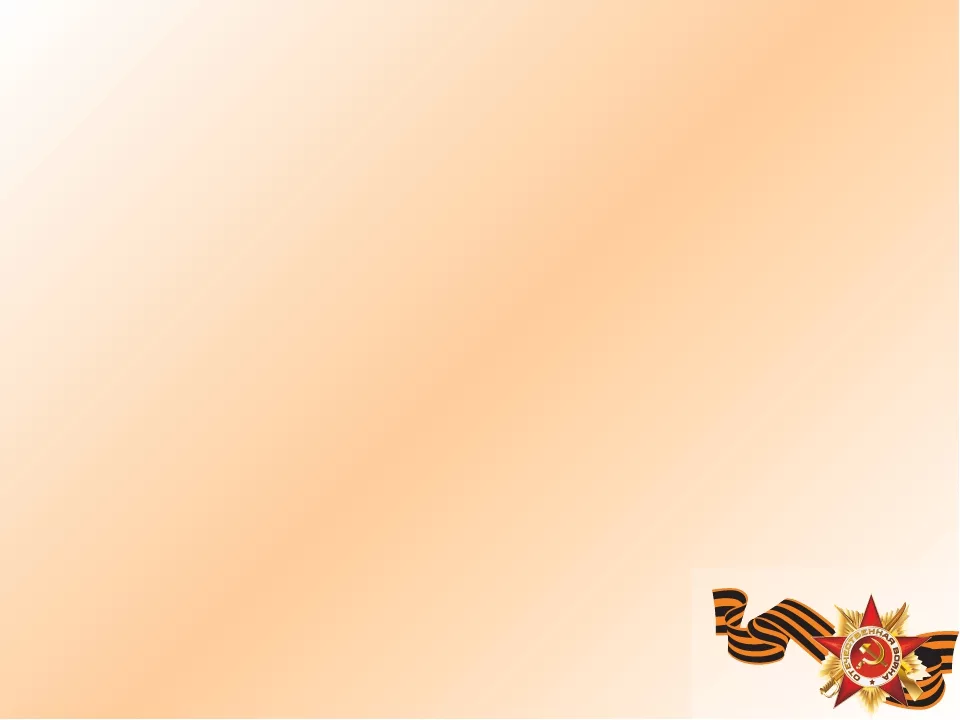 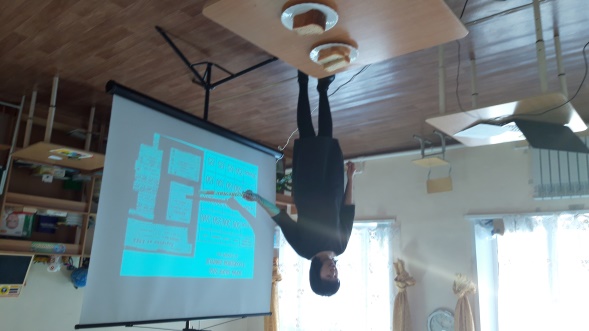 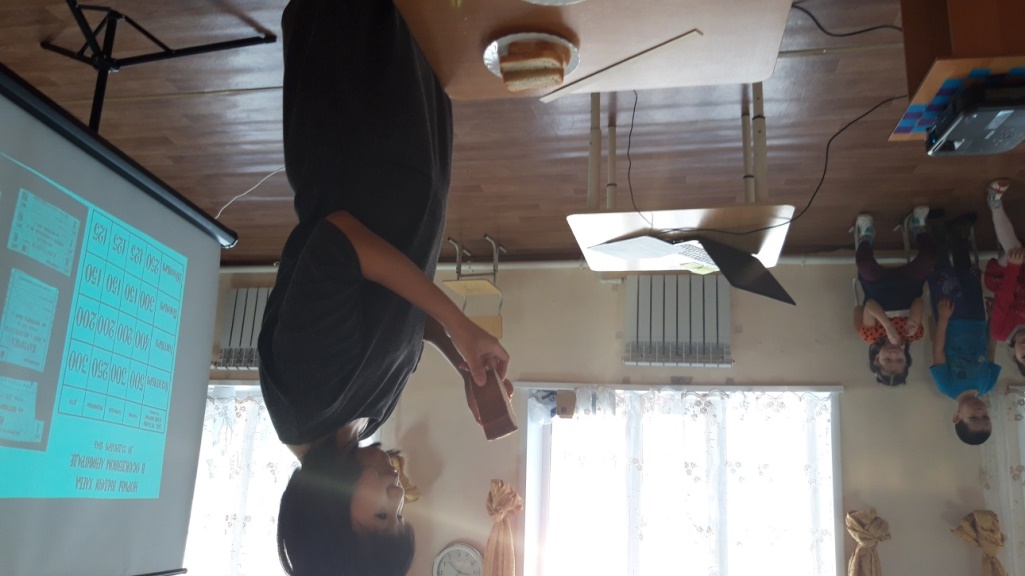 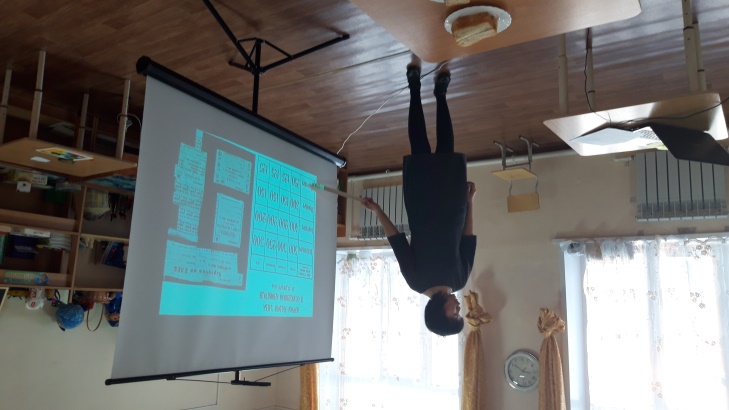 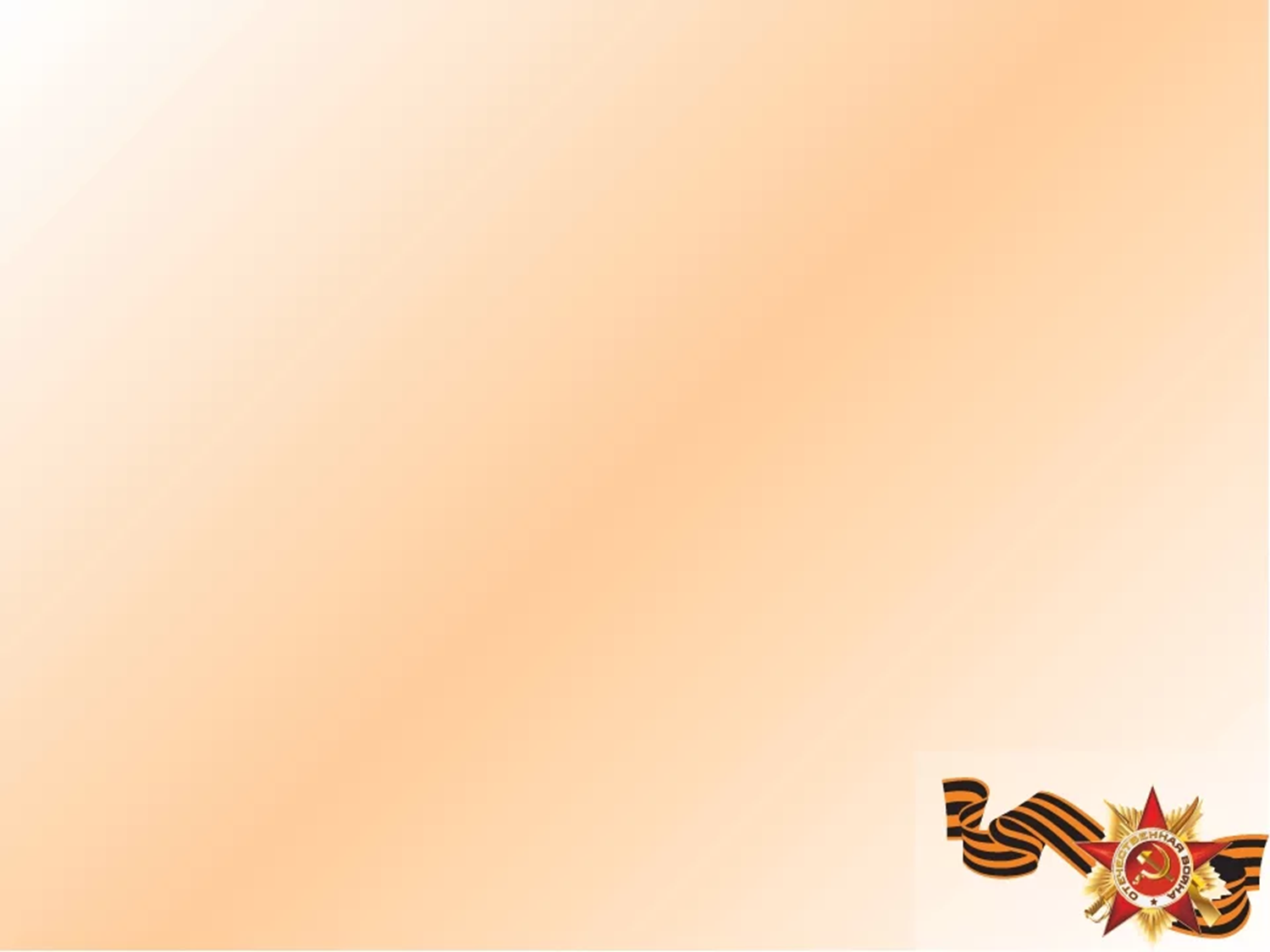 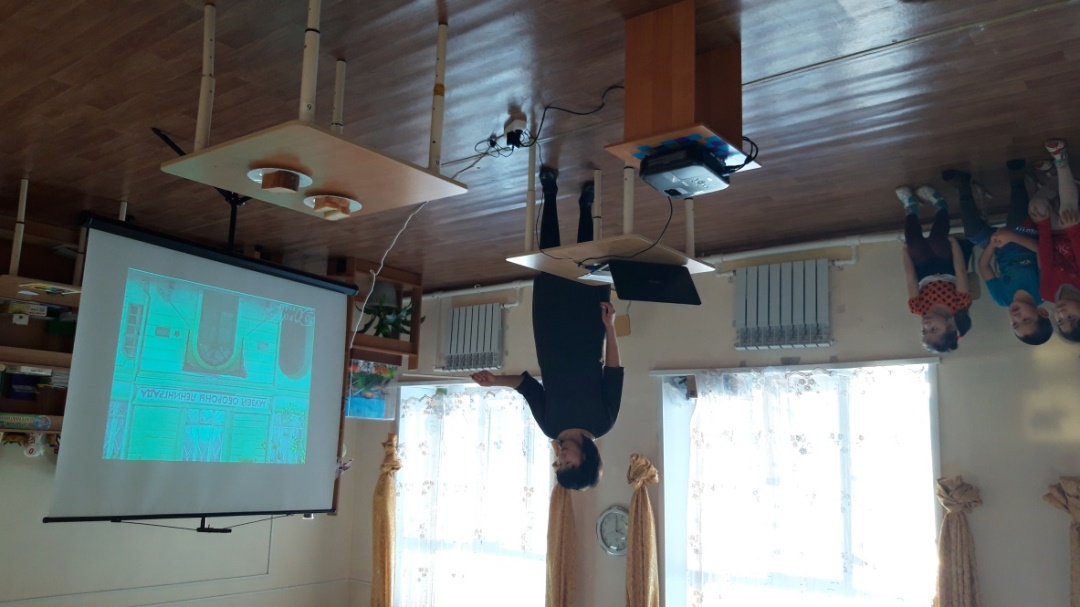 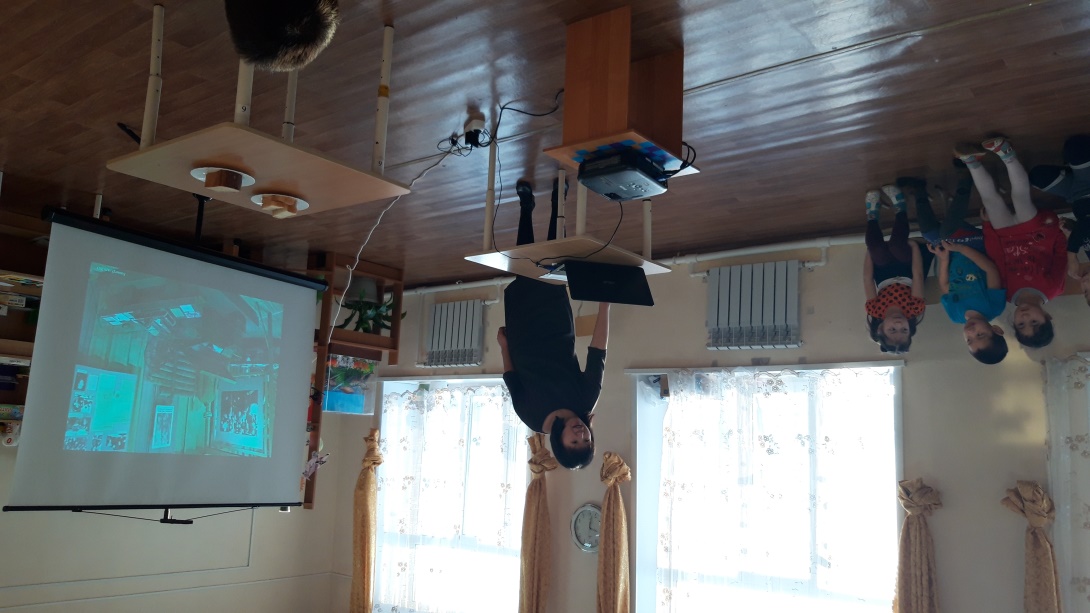 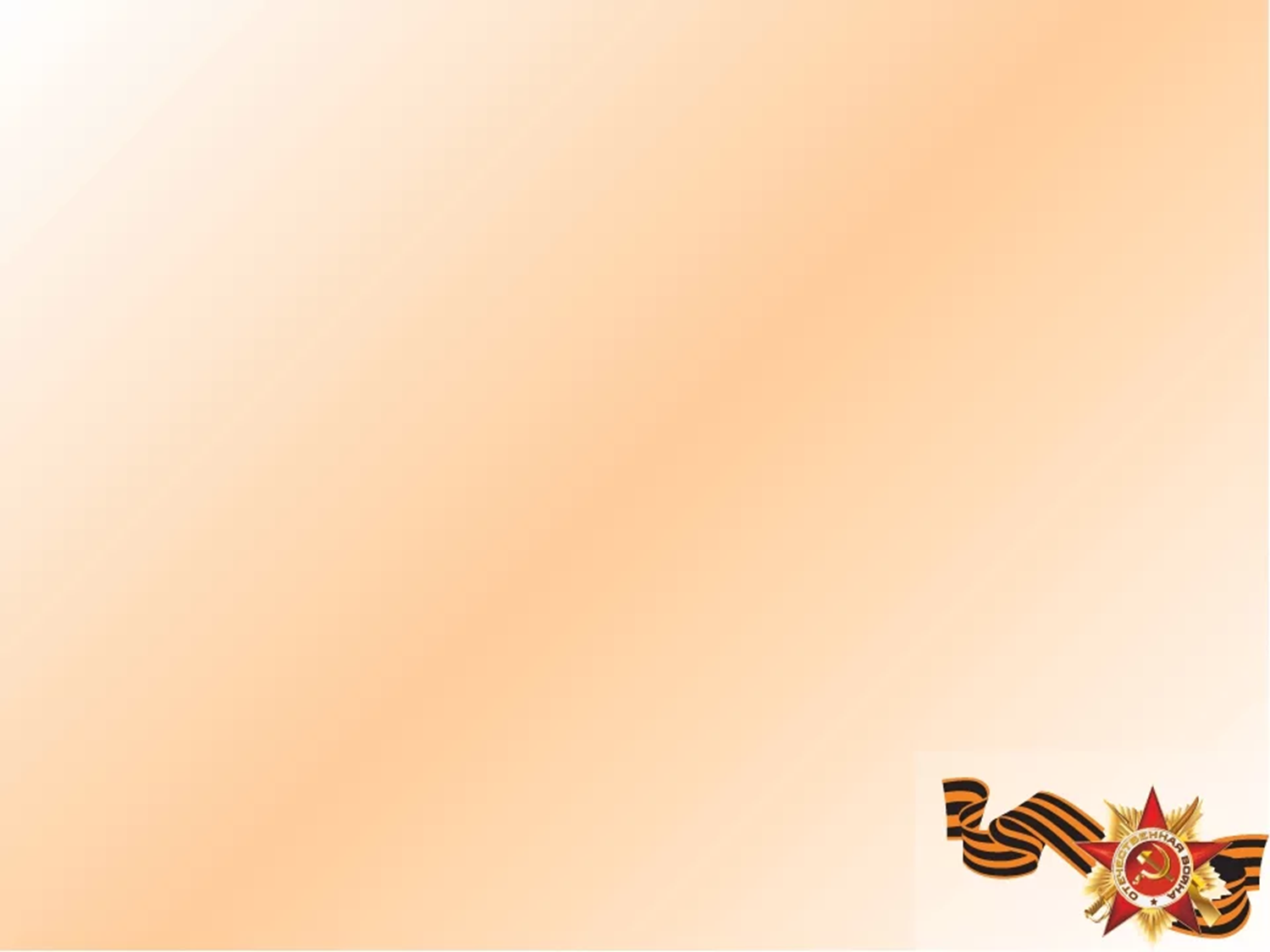 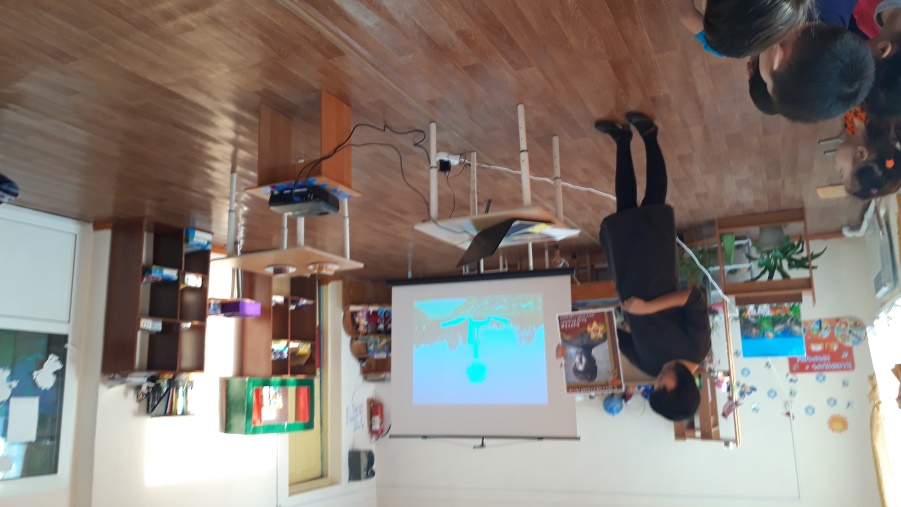 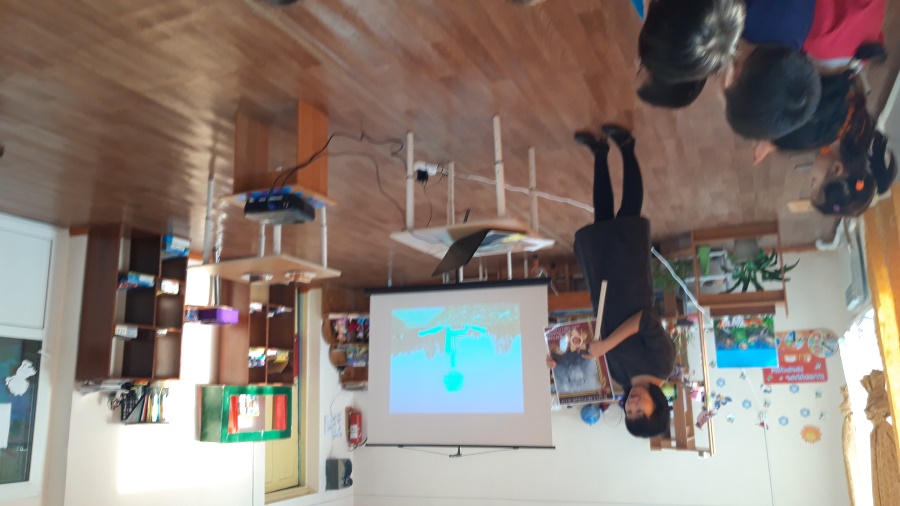 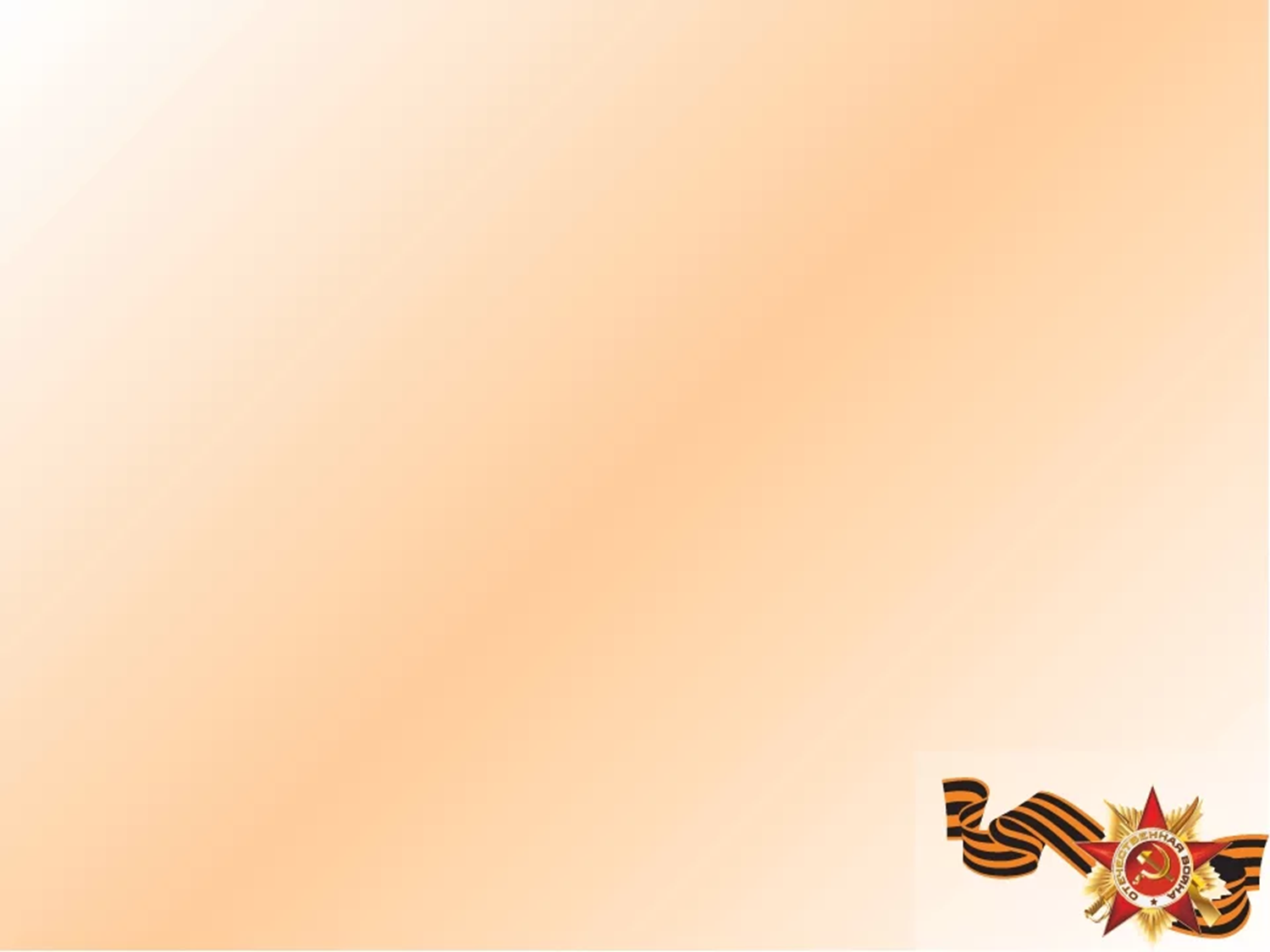 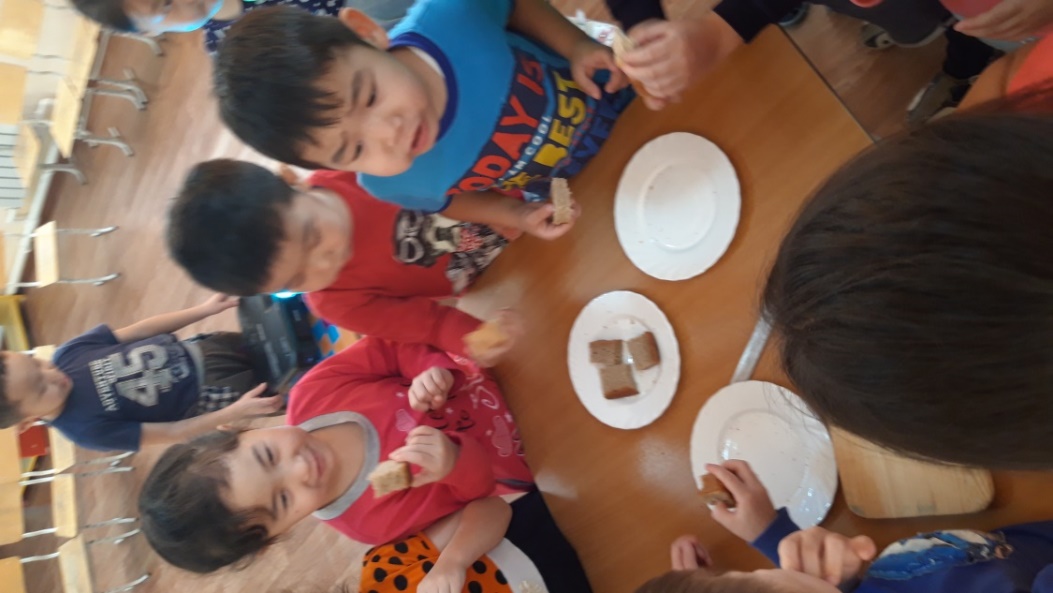 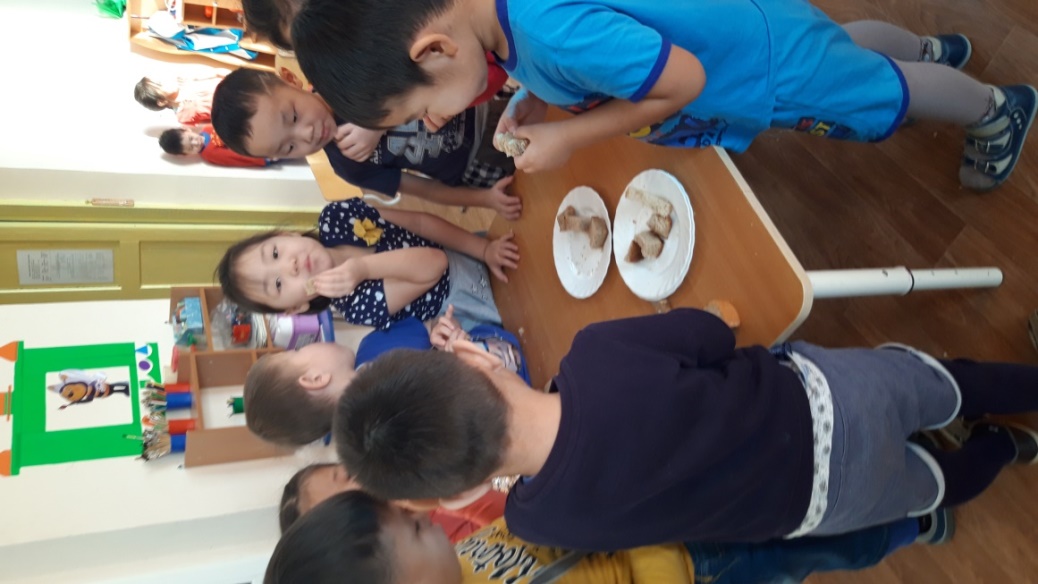